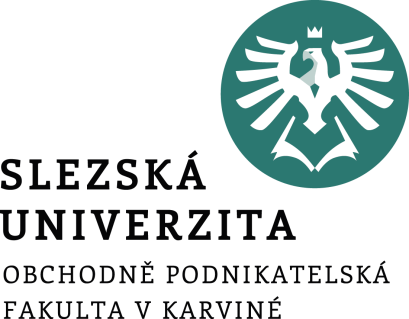 Manažerské funkce paralelní
Management
6. téma
Ing. Šárka Zapletalová, Ph.D.
Katedra Podnikové ekonomiky a managementu
Podstata manažerských funkcí průběžných
Průběžné manažerské funkce jsou funkce, které jsou realizovány paralelně s ostatními manažerskými funkcemi. 
Jedná se v podstatě o aktivity, které probíhají neustále v různých fázích manažerských činností. 

K průběžným manažerským funkcím patří:
analýza, 
rozhodování, 
implementace,
komunikace.
Prostor pro doplňující informace, poznámky
Analýza
Analýza, v rámci manažerských funkcí, představuje rozbor, jehož cílem je poznání a správné pochopení podmínek pro realizaci sekvenčních manažerských funkcí.
Jedná se o proces zjištění a hodnocení realizovatelnosti, účelnosti a účinnosti provedení jednotlivých manažerských funkcí. A zároveň vytváří podklad pro další paralelní manažerské funkce, jako je rozhodování a implementace.
Správě provedená analýza vyžaduje zachování pravidla přiměřenosti zkoumání, což znamená, že je nutné si předem vyjasnit hloubku a konkrétní zaměření analýzy. K tomu je potřeba zajištění vhodně rozsáhlých, přesných a spolehlivých údajů, které budou shromážděny a použity. Problémy v rámci analýzy musí být posuzovány účelově a celistvě (systémově).
Prostor pro doplňující informace, poznámky
Typologie analýz
Analýzy z hlediska času – předběžné, průběžné, následné
Analýzy z hlediska objektu – procesy, funkce, prvky, systémy, vstupy, výstupy, zdroje ...
Analýzy z hlediska prostředí – externí prostředí, interní prostředí
Analýzy z hlediska stupně komplexnosti – souhrnné, dílčí
Analýzy z hlediska subjektu provádějícího analýzu – externí analytik, interní analytik
Analýzy z hlediska jejich cílu, účelu – deskriptivní, komparační, rozhodovací, situační, informační...
Analýzy z hlediska vědeckého výzkumu - klasifikační, vztahové, kauzální, systémové analýzy (strukturálně genetické)
Analýzy z hlediska charakteru řešených problémů - strukturované problémy (tvrdé, tradiční systémy), nestrukturované problémy (měkké systémy)
Prostor pro doplňující informace, poznámky
Základní logika provádění analýz
Obsahové vymezení analyzovaného úkolu
Formulace vlastního problému
Stanovení požadavků na rozlišovací úroveň analýzy (aktuálnost, přesnost, spolehlivost...)
Vytvoření vhodného modelu pro řešení úkolu analýzy a stanovení způsobu jeho řešení
Realizace požadovaného rozboru, vyhodnocení výsledků a jejich ověření
Využití výsledků analýzy
Prostor pro doplňující informace, poznámky
Rozhodování I
Rozhodování představuje proces výběru z několika přípustných variant řešení uvažovaného problému. 
Tato paralelní funkce prostupuje každou ze sekvenčních funkcí a zároveň je mostem mezi analýzou a implementací. 
Rozhodování je proces a je výsledkem myšlenkových procesů manažerů. 
Z toho vyplývá, že celý proces rozhodování i jeho výsledek závisí vždy do značné míry na profesním profilu a kvalifikační úrovni. Dále závisí na osobních vlastnostech a zájmech účastníků rozhodovacího procesu.
Volba mezi více variantami chování.
Výběr určité varianty postupu.
Manažer – rozhodovatel a řešitel
Prostor pro doplňující informace, poznámky
Rozhodování II
Rozhodování v podnikové praxi probíhá za jistoty, nejistoty nebo rizika. 

Rozhodovací situace můžeme klasifikovat z různých hledisek následovně: 
nekonfliktní – konfliktní;
jednokriteriální – vícekriteriální;
 deterministické – stochastické;
statické – dynamické;
jednostupňové – vícestupňové;
dobře strukturované – špatně strukturované..
Prostor pro doplňující informace, poznámky
Rozhodovací proces
Prvky
Problém a cíl rozhodování
Subjekt rozhodování
Rozhodovací strategie
Podmínky rozhodování
Objekt rozhodování
Fáze rozhodovacího procesu
Identifikace a specifikace problému
Stanovení možností řešení (alternativ)
Zhodnocení možných alternativ
Výběr vhodné alternativy
Realizace rozhodnutí
Kontrola
Prostor pro doplňující informace, poznámky
Klasifikace rozhodování
Podle subjektu rozhodování: individuální, kolektivní
Podle informovanosti subjektu rozhodování: v podmínkách jistoty, v podmínkách nejistoty, v podmínkách rizika
Podle postupu rozhodování: programová rozhodnutí, neprogramová rozhodnutí
Podle závažnosti rozhodování: strategické, taktické, operativní
Podle počtu rozhodovacích kritérií: jednokriteriální procesy, vícekriteriální procesy
Prostor pro doplňující informace, poznámky
Implementace
Jedná se fakticky o časové, prostorové a věcné sladění jednotlivých činností a jejich zdrojové zajištění. 
Implementace vlastně představuje konečnou fázi sekvenční manažerské funkce. 
Implementací se rozumí převedení přijatého rozhodnutí do reality. 
Podstatnou součástí implementace je koordinační a komunikační činnost.

Ekonomické předpoklady pro implementaci
Hodnocení ekonomických aspektů implementace
Ekonomická analýza implementačního procesu – náklady x užitky
Sledování kritérií racionality – hospodárnost, účelnost, účelovost, efektivnost
Prostor pro doplňující informace, poznámky
Podstata implementace
Implementace představuje skutečnou realizaci plánů, uvedení plánů do života. 
Proces implementace probíhá v několika krocích a vyžaduje také řízení strategických změn. 
Celkový proces implementace musí být v souladu s celkovou situací podniku, strukturou podniku, cílem plánů, rozsahem strategických změn, manažerskými znalostmi, styly a metodami.
Implementace a prosazování plánů vyžaduje více energie a času než její samotná formulace. 
Při jejím prosazování je velmi důležitá disciplína, schopnost plánovat, schopnost stimulovat a kontrola. To je rozdíl oproti formulování strategie, která spíše vyžaduje a je pro ni rozhodující tzv. kreativní chaos.
Prostor pro doplňující informace, poznámky
Proces implementace strategie podle Mallya
Implementaci strategie chápeme jako proces, který tvoří logický soubor vzájemně propojených aktivit umožňujících uvést strategii podniku do života. 

Mallya specifikuje tyto aktivity: 
Používání strategického vůdcovství
Tvorba správné organizační struktury
Tvorba plánů podporující strategii
Instalace podpůrných systémů
Návrh odměňovacích systémů
Tvorba podnikové kultury souznějící s navrženou strategií
Alokace zdrojů
Prostor pro doplňující informace, poznámky
Postoj zaměstnanců ke změnám při implementaci
Maximálně pozitivní vztah
Příležitost (aktivní přístup)
Hrozba (pasivní přístup)
Maximálně negativní vztah

Odpor ke změnám	
Jednotlivec – kolektiv
Oprávněný – neoprávněný
Zjevný – skrytý
Jasně cílený – nejasně vyjádřený
Mocensky založený – pozičně slabý
Aktivní – pasivní
Prostor pro doplňující informace, poznámky
Přístupy k implementaci
Velitelský přístup – je typickým scénářem nejtradičnějšího přístupu k formulaci a implementaci strategie. Top manažer připraví strategický plán, pozve manažery do zasedací místnosti, prezentuje jim strategii a řekne jim, aby ji implementovali. Top manažer je v tomto případě zapojen pouze do formulování strategie.
Organizační změna – v případě organizační změny top manažer provede strategická rozhodnutí a pak razí cestu implementaci tím, že přeuspořádá organizační strukturu, personál (= organizační změna) nebo zavede informační systém, schéma pro odměňování apod. (= přizpůsobení administrativních systémů).
Spolupráce – rozšiřuje přístup spolupráce strategická rozhodnutí na tým top manažerů v organizaci
Kulturní přístup – zapojuje i nižší články řízení v organizaci a další prvky externího prostředí.
Prostor pro doplňující informace, poznámky
Komunikace
Komunikace je proces oboustranné výměny informací. Komunikace je proces dorozumívání mezi lidmi pomocí výměny informací, zpráv, hlášení, konverzací apod. Je součástí všech ostatních funkcí řízení.

Komunikační proces:
Odesílatel 
Zakódování
Médium
Dekódování
Příjemce informace
Prostor pro doplňující informace, poznámky
Formy komunikace
Verbální komunikace – osobní rozhovor, telefonický rozhovor, porady, konference, prezentace, konzultace.
Neverbální komunikace – posiluje verbální komunikaci, může posílit nebo zeslabit význam řečeného slova.
Formální (oficiální) komunikace – vychází z formální, oficiální organizační struktury podniku. Těmito kanály proudí informace vertikálním, horizontálním a diagonálním směrem.
Neformální (neoficiální) komunikace – je důsledkem neformální organizační struktury, nemá žádnou předem určenou strukturu. Jedná se o způsob rozšiřování informací, které nelze přenášet oficiálními kanály.
Prostor pro doplňující informace, poznámky